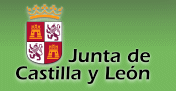 CENTROS DE EDUCACIÓN DE PERSONAS ADULTAS
CEPAS
PROGRAMAS DE ENSEÑANZA NO FORMAL DE ADQUISICIÓN Y DESARROLLO DE COMPETENCIAS PROFESIONALES EN AULAS TALLERES
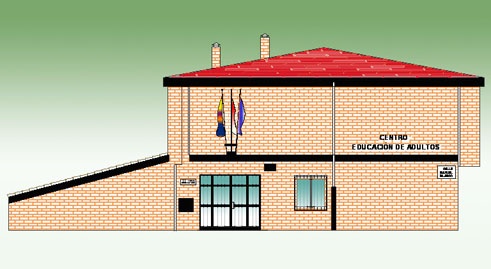 CEPA CELTIBERIA
PROYECTO ALFABETIZACIÓN Y TALLER TEXTIL
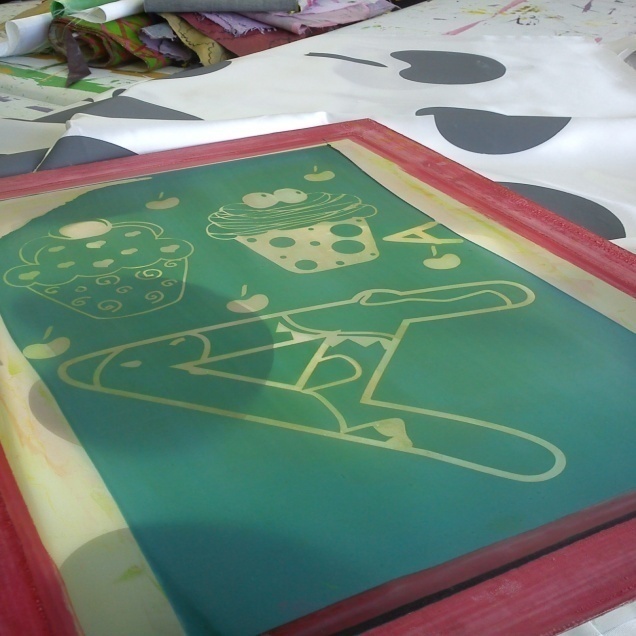 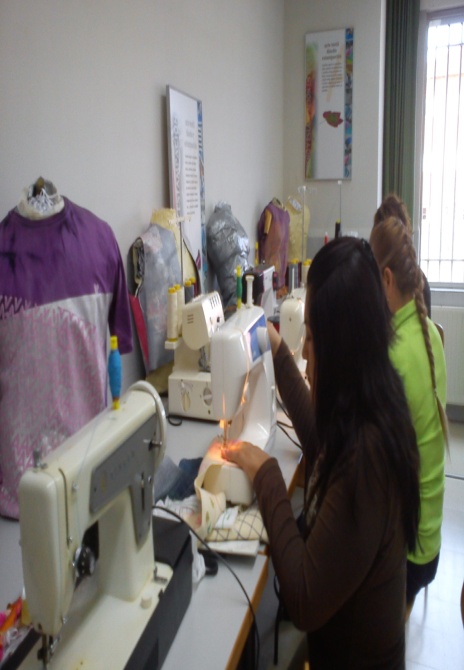 Aprender haciendo
Tarea significativa
Refuerzo castellano y alfabetización
Integración
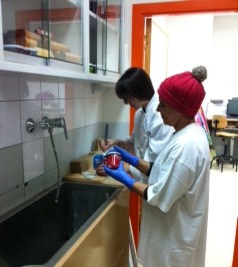 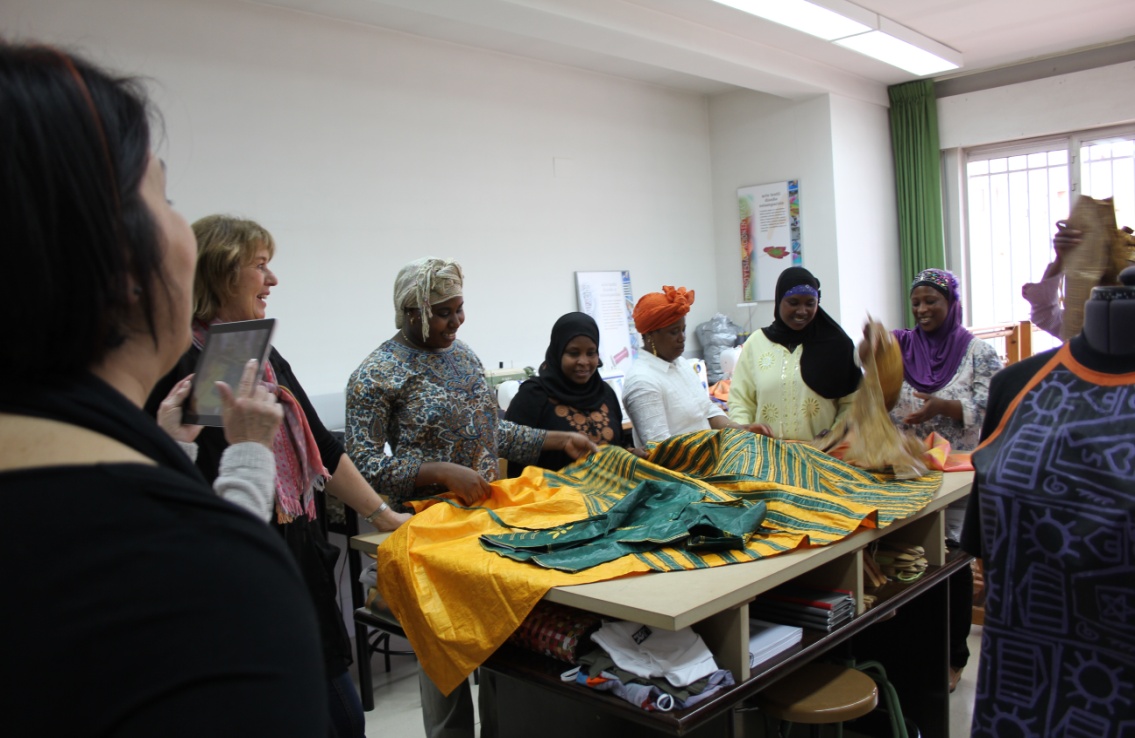 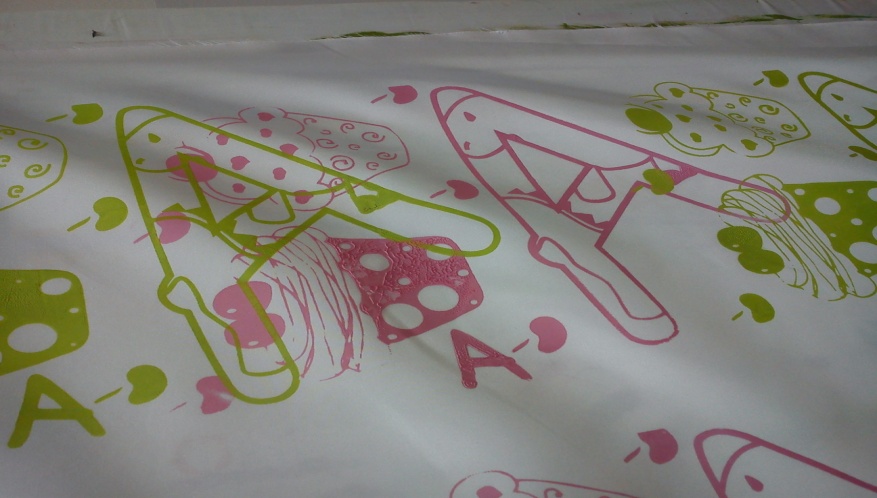 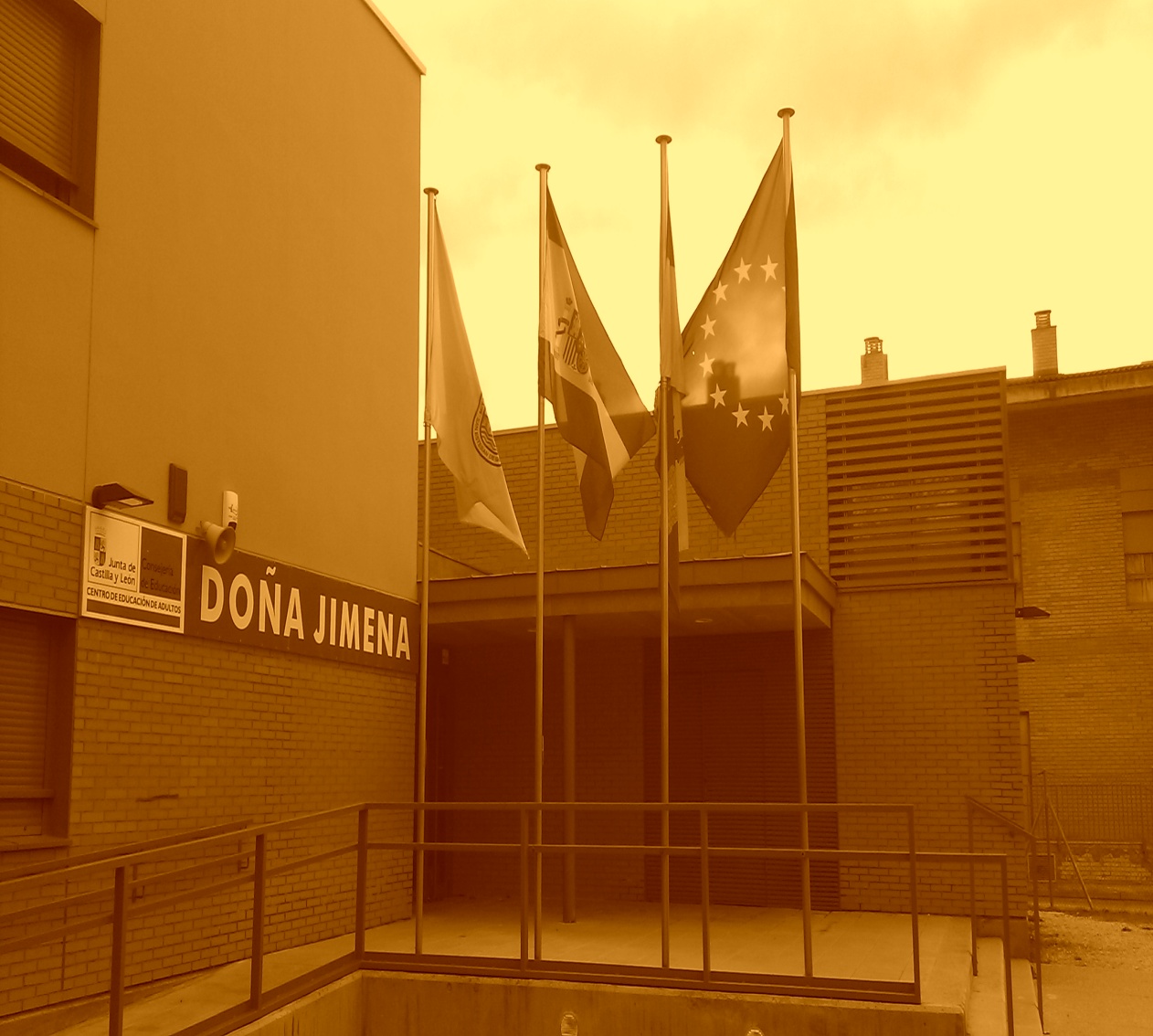 CEPA DOÑA JIMENA

SAN ESTEBAN DE GORMAZ
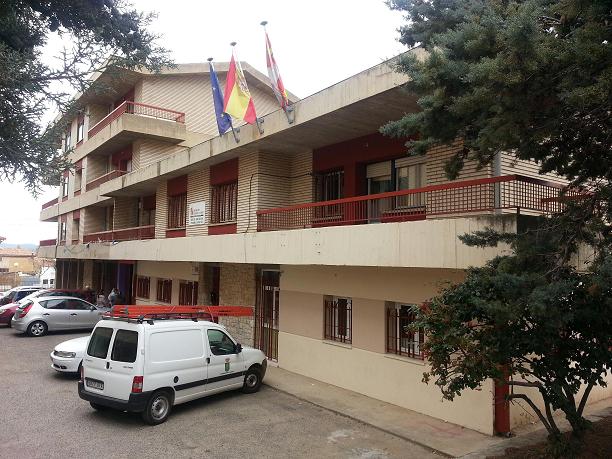 CEPA GUSTAVO ADOLFO BECQUER

ÓLVEGA
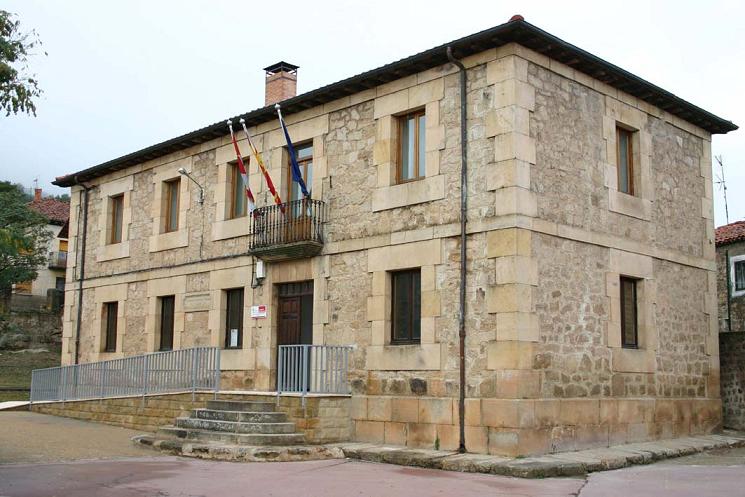 CEPA PINARES
VINUESA